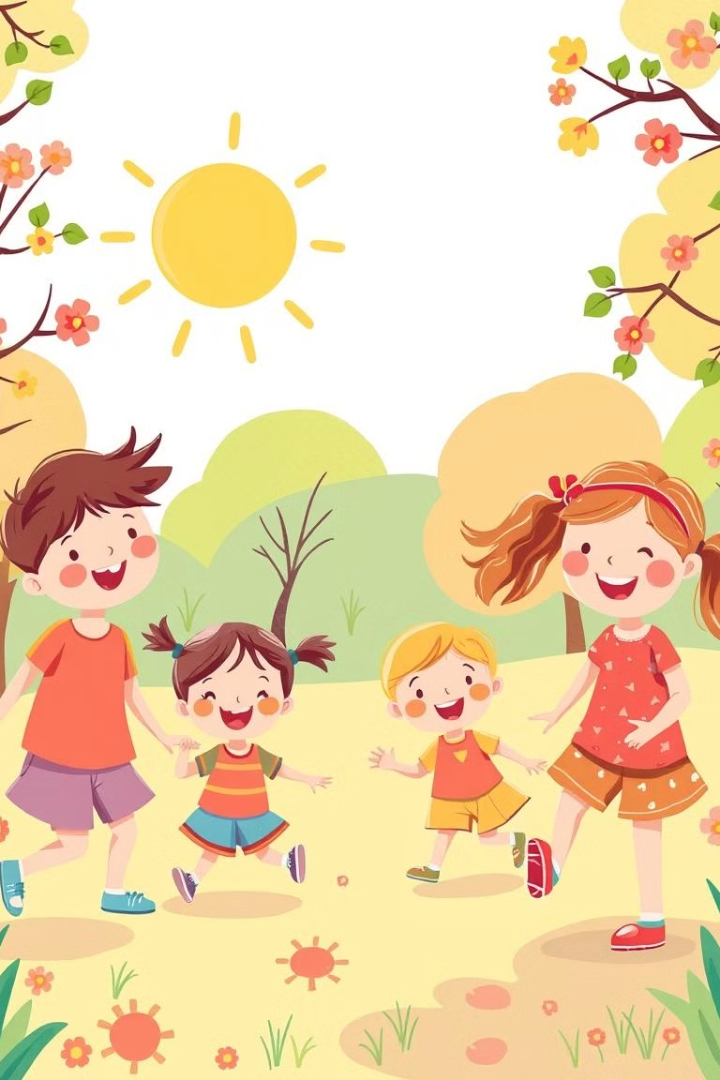 «День конституции: Праздник для всех!»
Сегодня мы отмечаем важный праздник — День Конституции Российской Федерации. Мы узнаем, что такое Родина, что такое Конституция, и как важно соблюдать законы нашей страны. Сегодня мы узнаем о важном дне!
Подготовила педагог-психолог:
Шоболова Мария Александровна
МДОУ  «ЦРР – детский сад №98
 «Алые паруса» г. Саратов
Что такое Родина?
Родина – это место, где мы родились, где наш дом, наша семья, друзья, наш детский сад. Родина – это наша страна, Россия. Она большая и красивая!
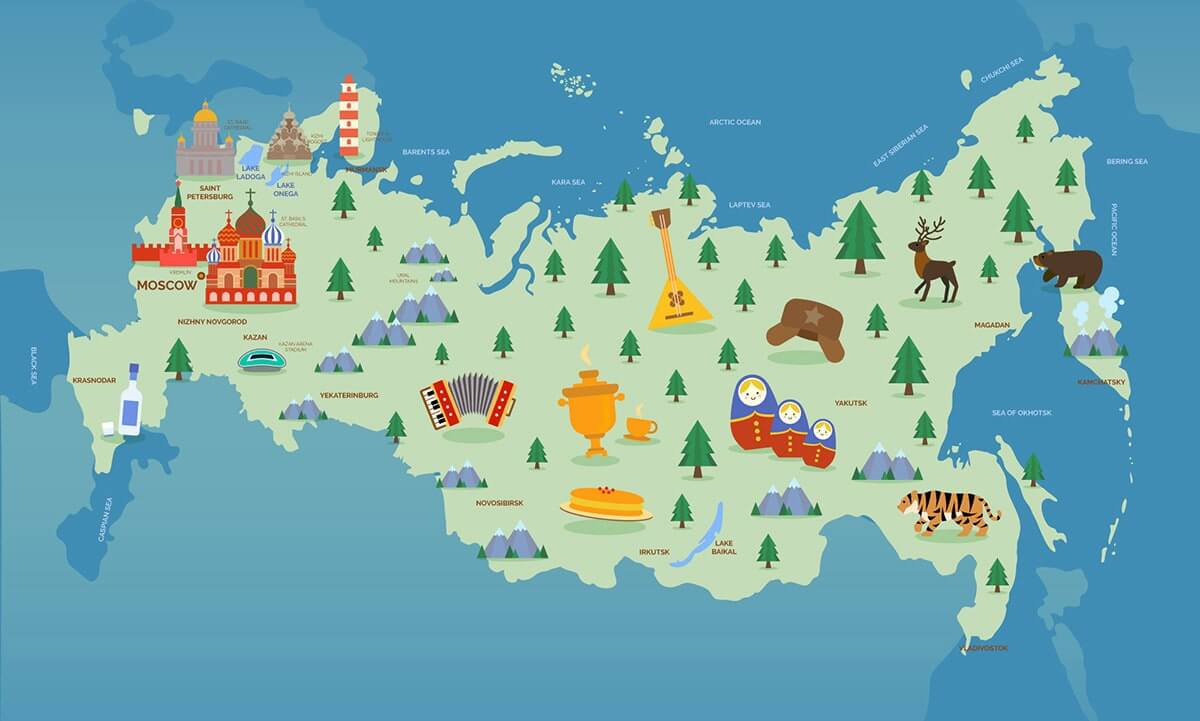 Символы нашей страны
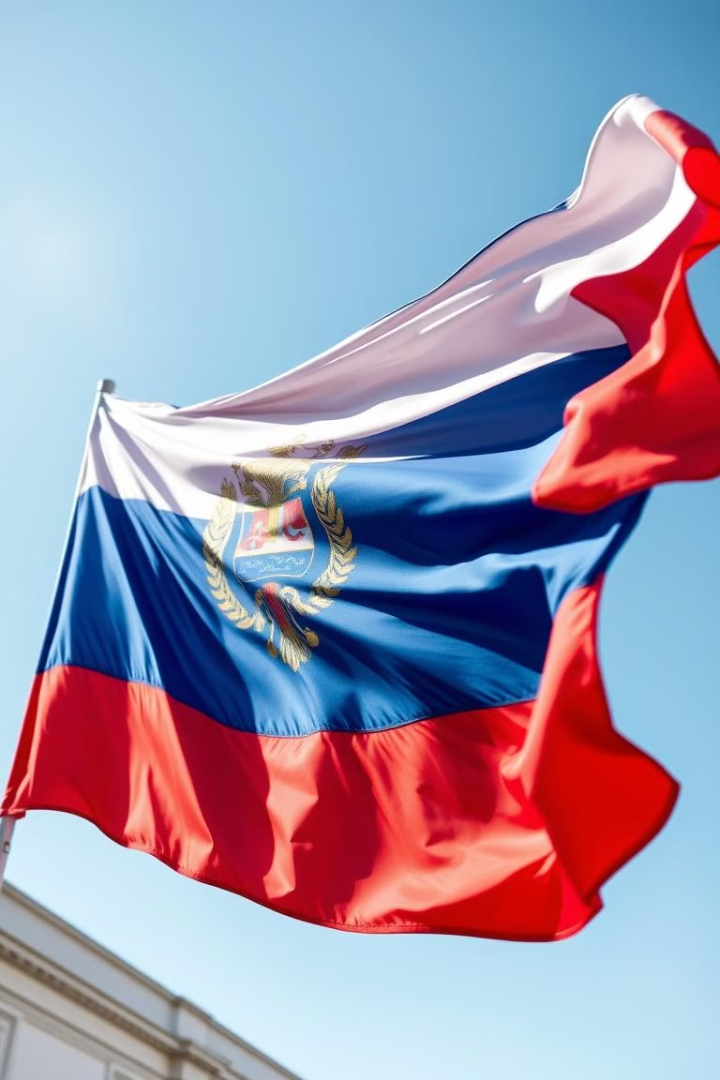 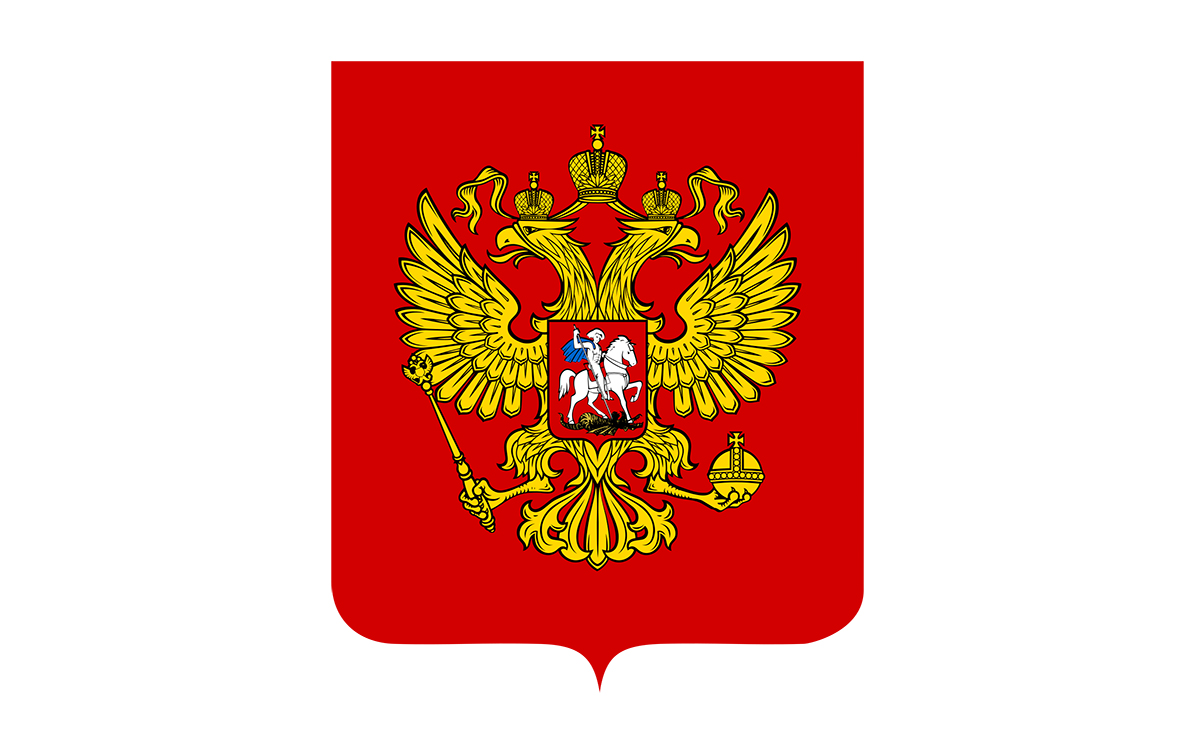 Герб
Герб – это символ власти и единства народа. Он изображает двуглавого орла, который является символом силы и могущества.
Флаг – это главный символ России. Он представляет нашу страну на международных событиях.
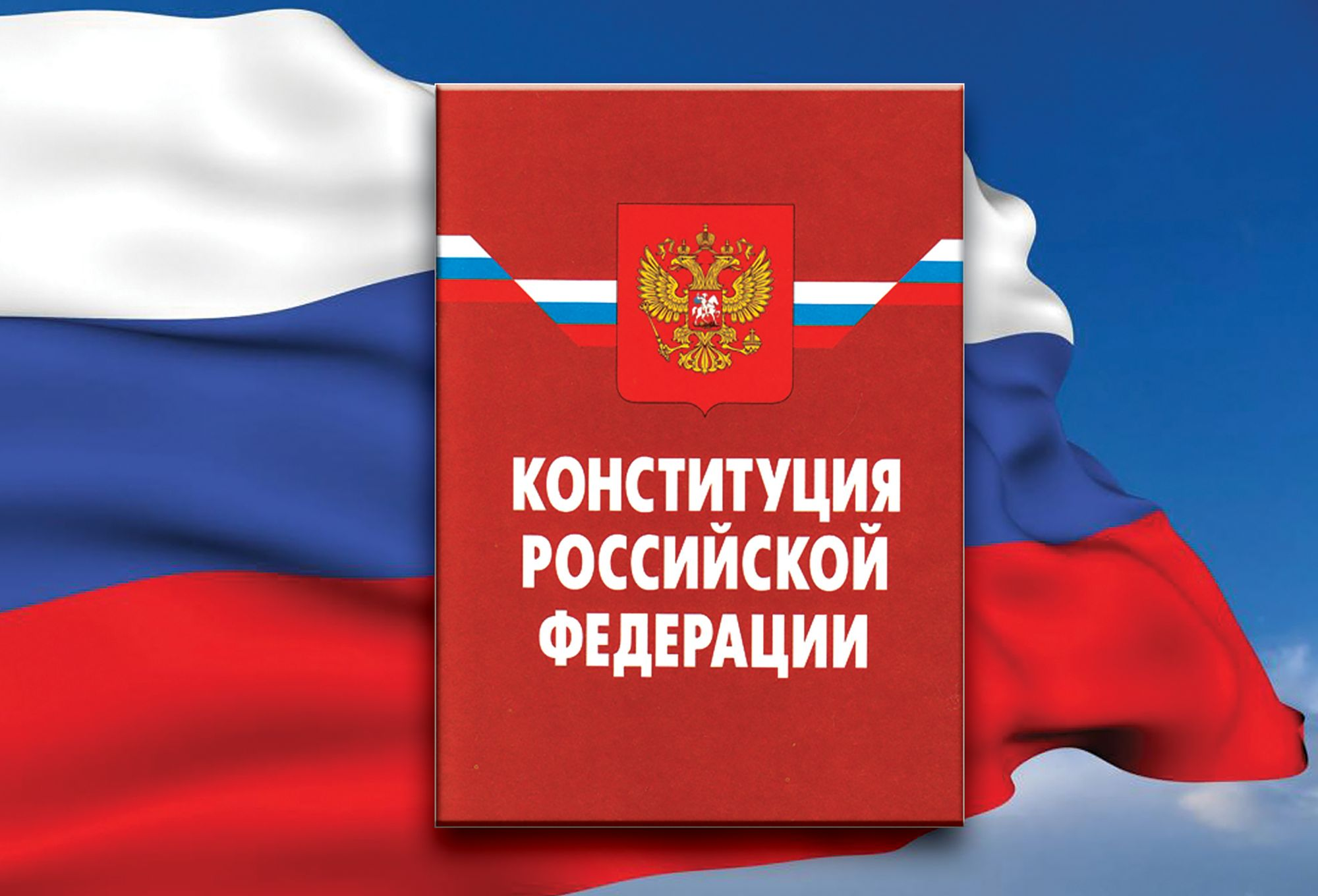 Конституция: Главный закон
Конституция – это самый главный закон страны. В ней записаны права и обязанности граждан. Конституция определяет как люди должны жить и взаимодействовать в обществе.
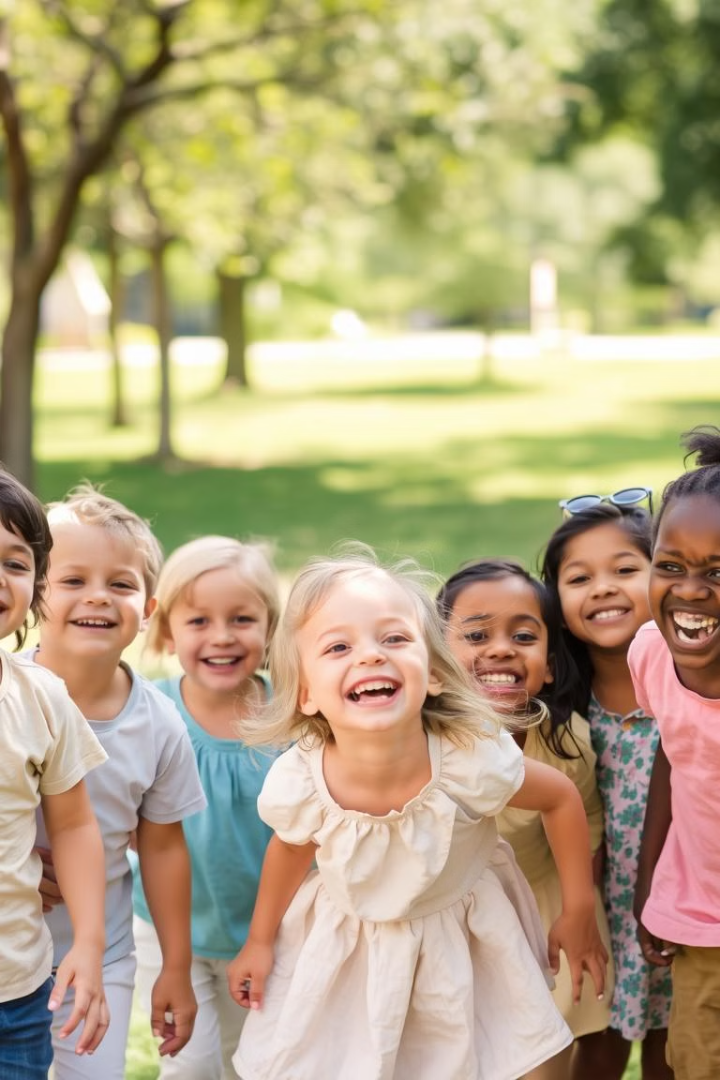 Права и обязанности граждан
Право на образование
Право на здравоохранение
1
2
Каждый имеет право на получение образования, обучение в школе, институте или университете.
Все граждане имеют право на медицинскую помощь, бесплатную или платную.
Право на труд
3
Каждый гражданин имеет право на работу, на выбор профессии и на получение достойной заработной платы.
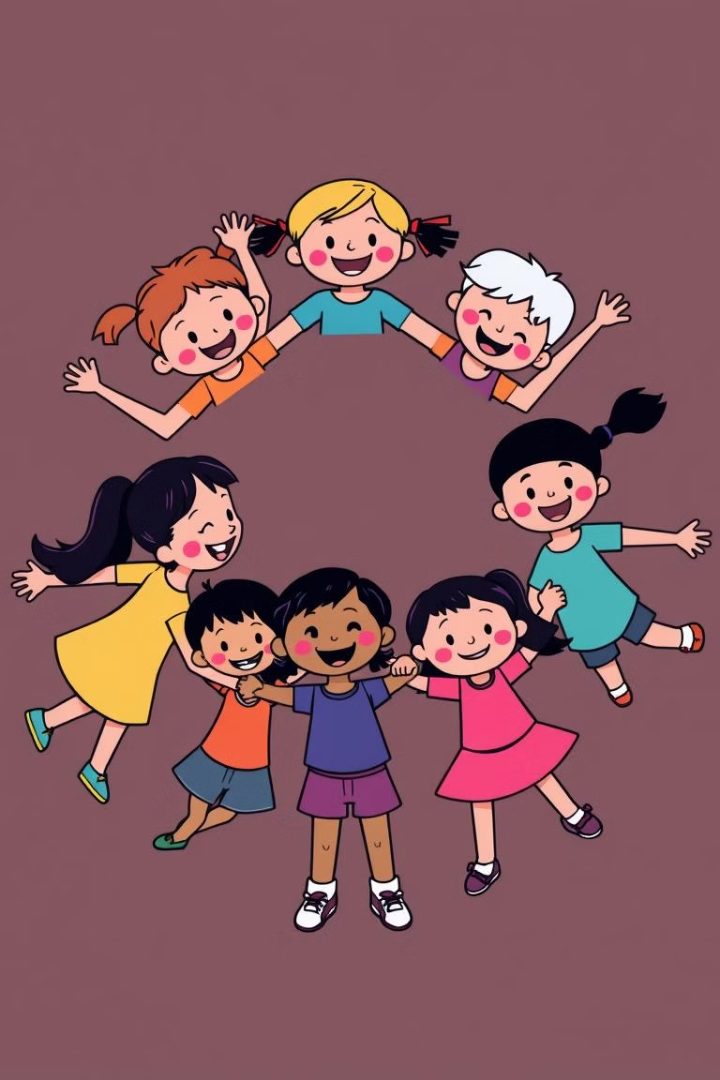 Важность соблюдения законов
Соблюдение законов очень важно для нашей страны. Конституция гарантирует права каждого гражданина, а также устанавливает правила, которые мы должны соблюдать.
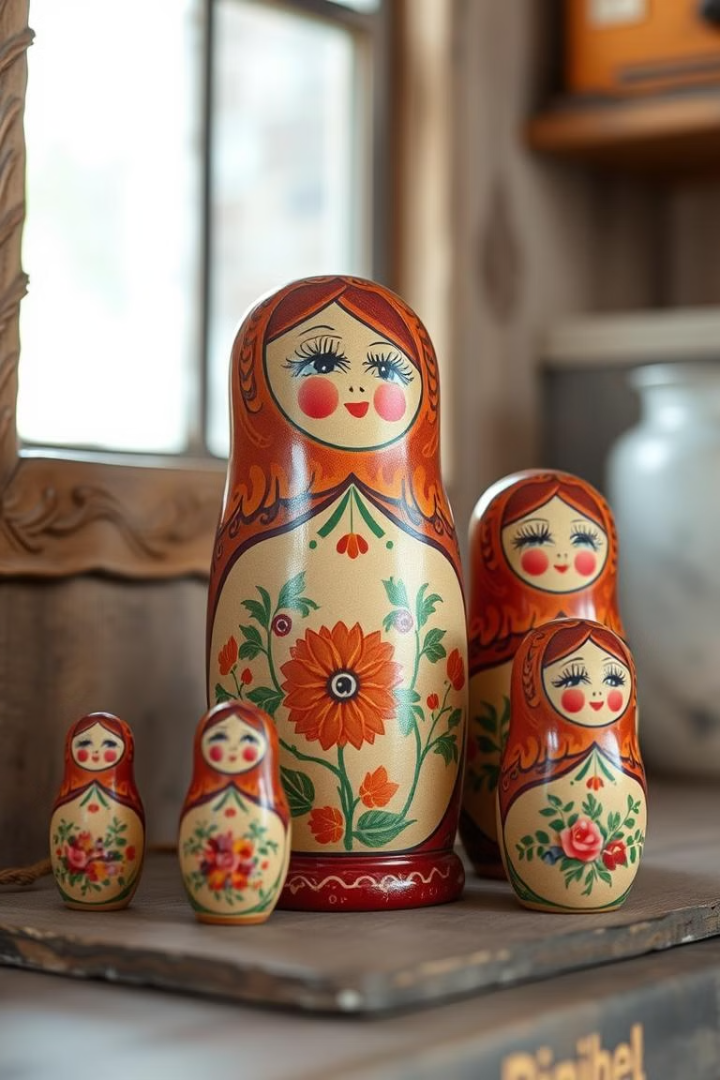 Матрешка: символ России
Матрешка – это символ России, она отражает богатство культуры нашей страны. Матрешка – это символ семьи и единства, доброты и красоты.
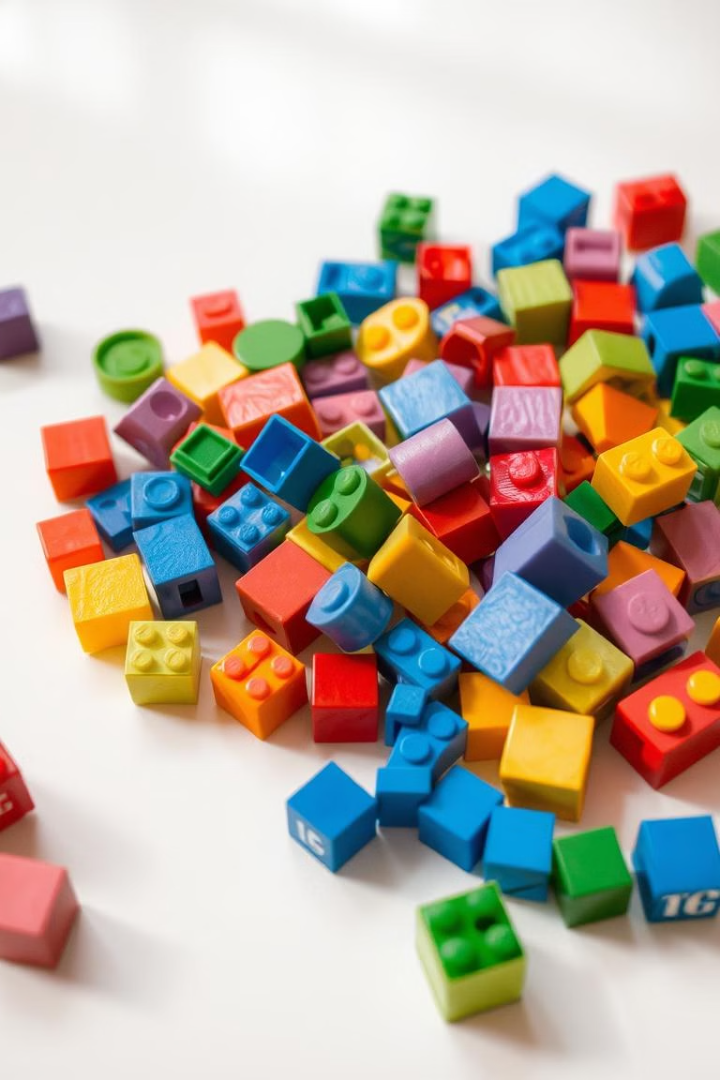 Строим дом мечты
В Конституции записано право каждого человека на жилище. Давайте пофантазируем и построим свой дом мечты из геометрических фигур!
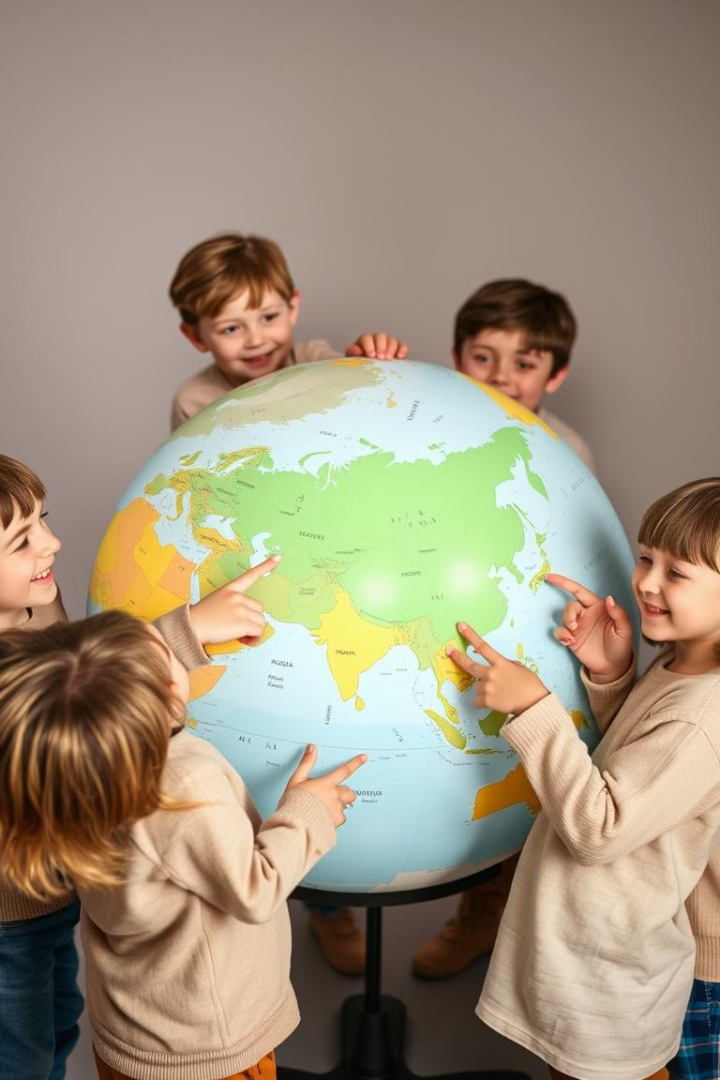 Важно помнить
Россия — это наша большая Родина, где живут разные народы, у каждого есть свои традиции и культура. Мы должны беречь и уважать нашу Родину!
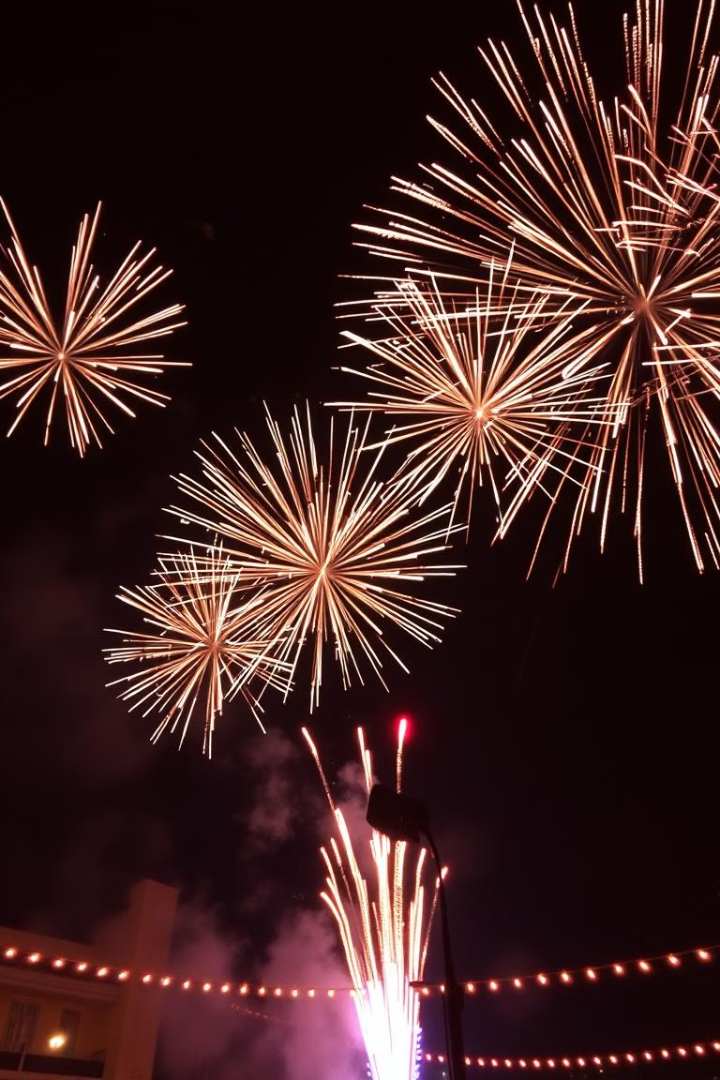 Вместе мы сильнее!
Соблюдая законы, уважая Конституцию, мы строим сильное и процветающее государство. Вместе мы сделаем нашу Родину лучше и краше!